Art&Science across Italy
Mostra II edizione
	Aprile – Agosto 2021, presso Dipartimento di Fisica
~ 25 opere delle ~ 50 realizzate
- Valutate anche quelle viste appena prima del lockdown, ma non disponibili per l’esposizione
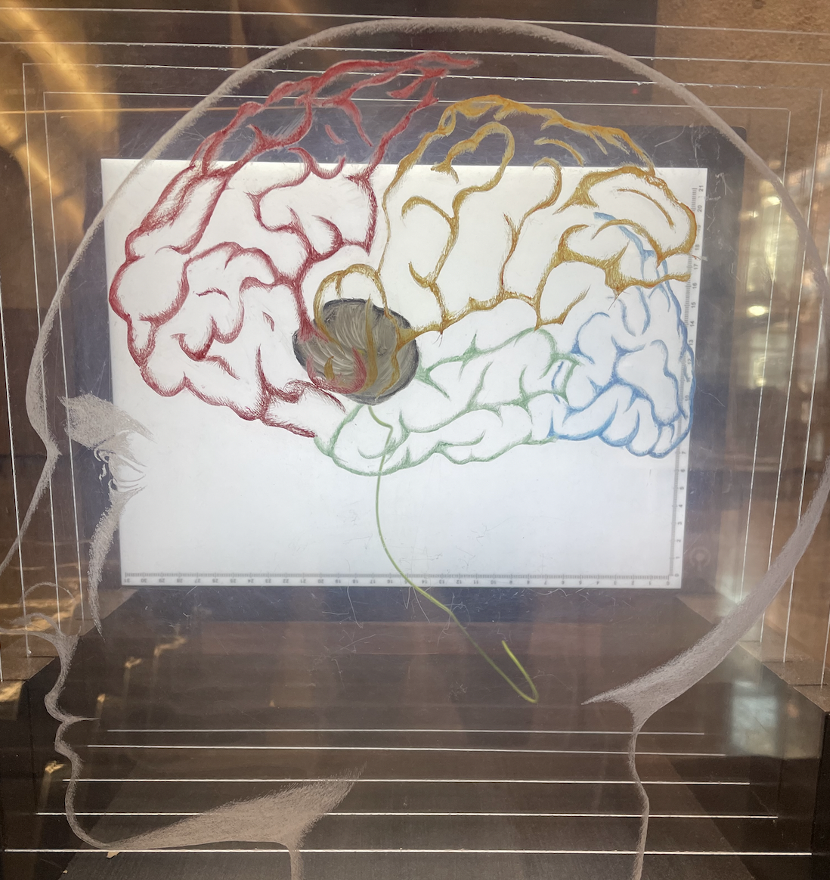 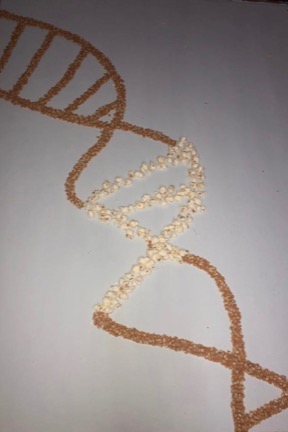 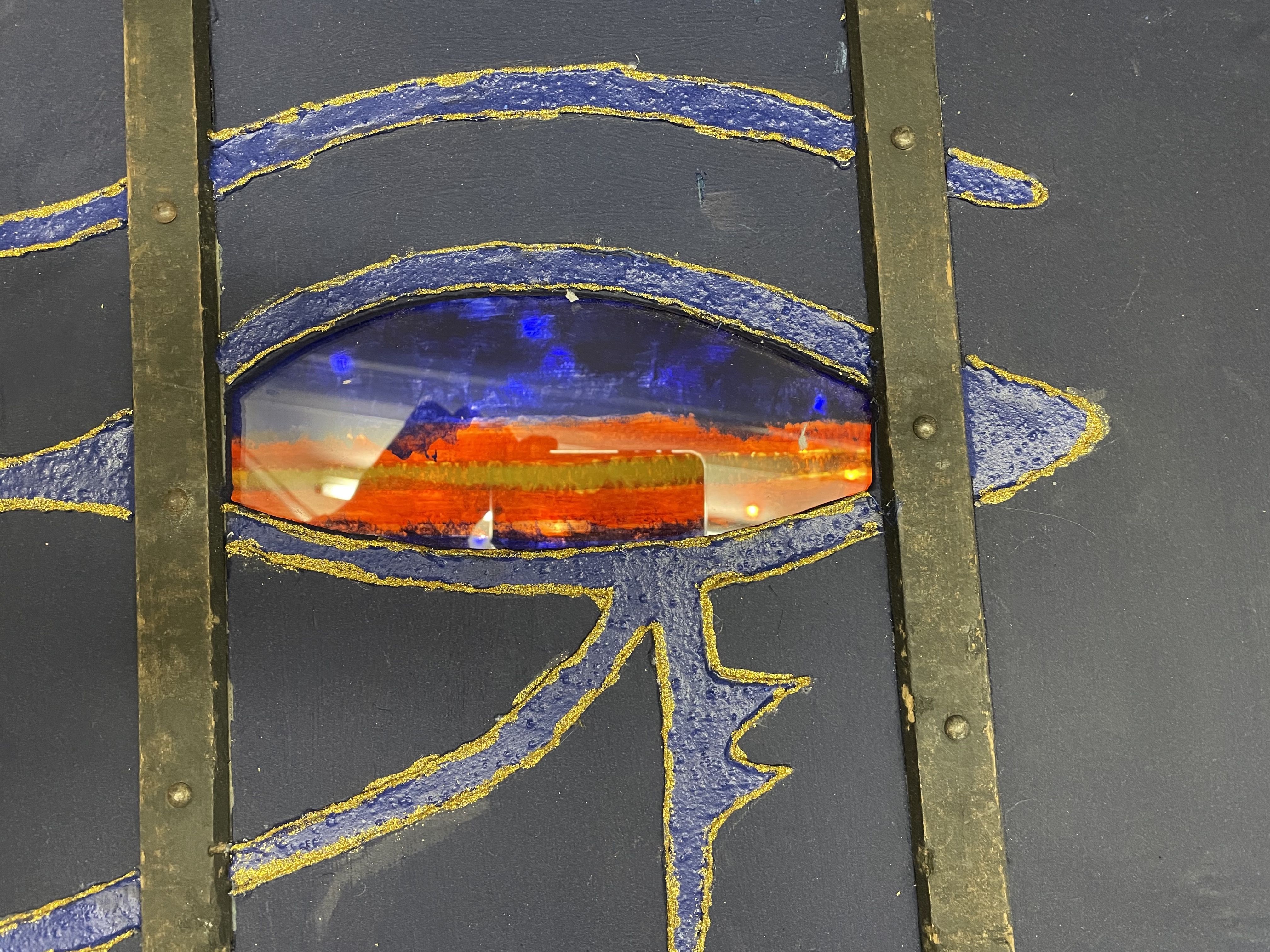 Art&Science across Italy
Mostra III edizione
	Marzo - Aprile 2022, presso ?

Mausoleo Bela Rosin		 Centro Conservazione e Restauro
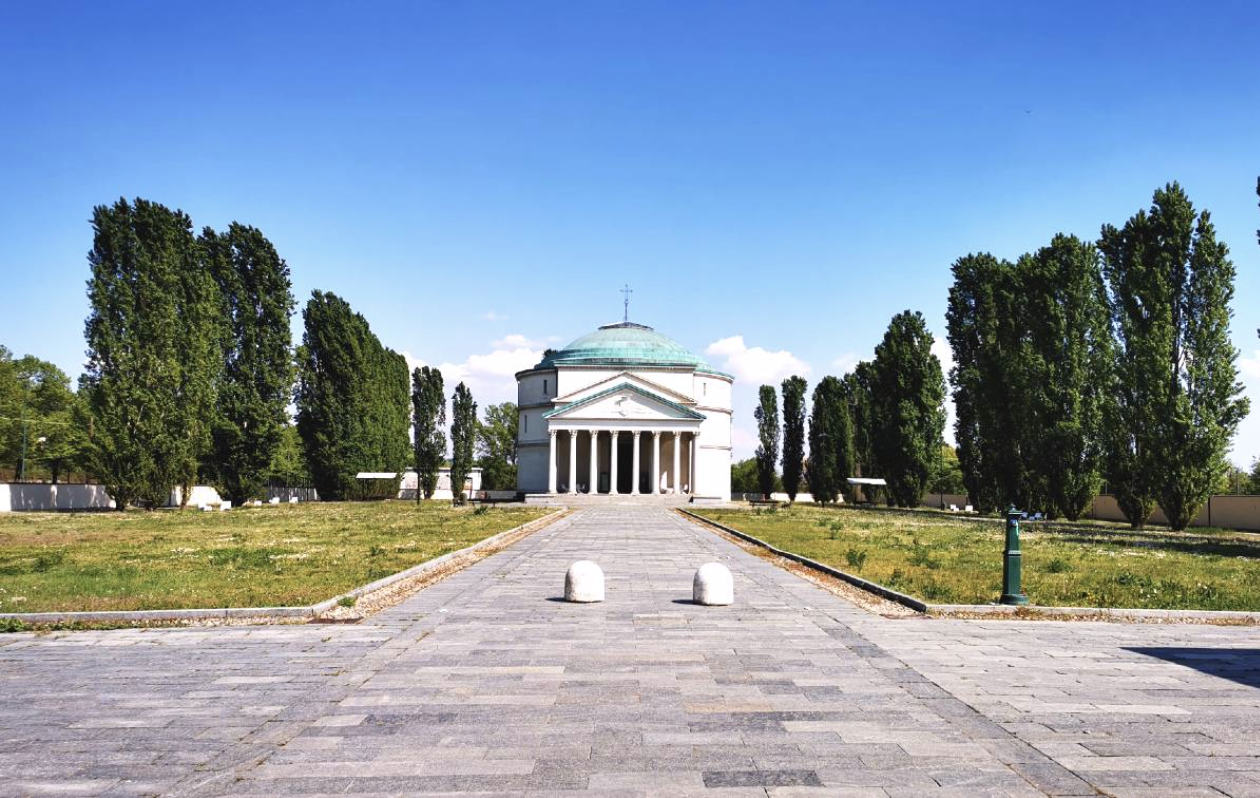 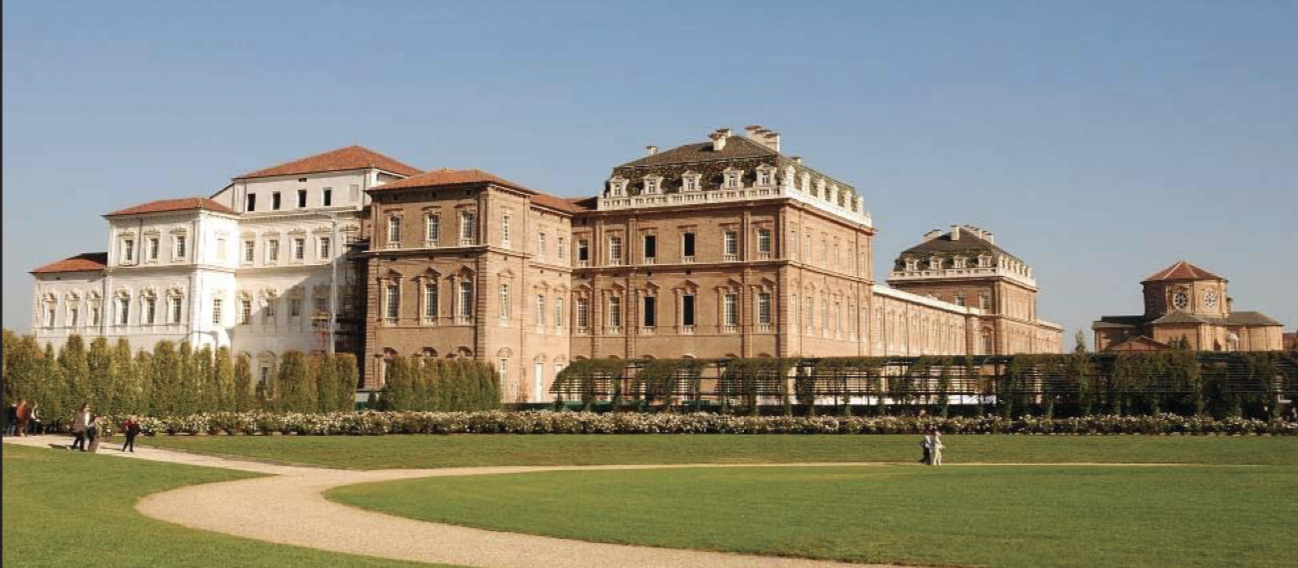